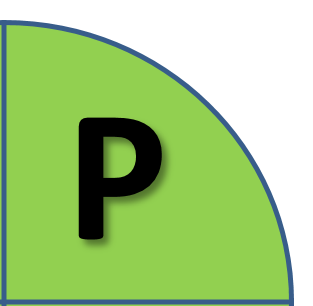 8D TEMPLATE
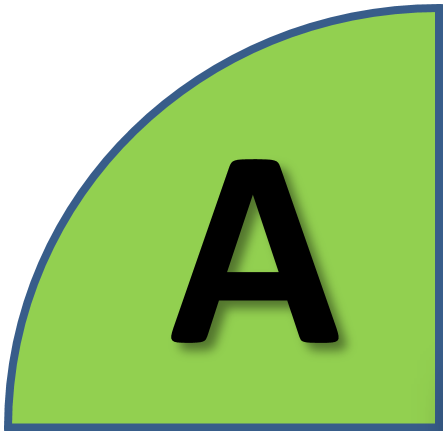 8D no.: 000
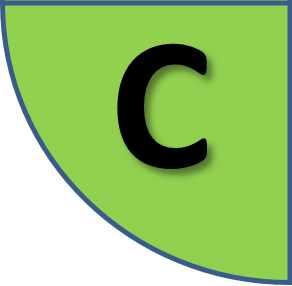 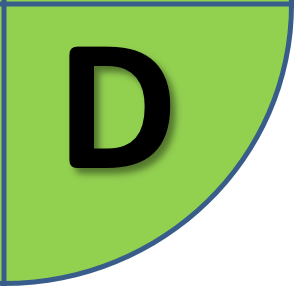 FISHBONE DIAGRAM
Highly Likely +++
Low probability ++
Improbable +
Manpower
Unskilled Operator +++
Work Instruction +
Method
Enviroment
Quality Standard +++
New Operator ++
Snack Scorched
Bread Quality +
Griddle Temperature +++
WHY-WHY Analysis
Occurrence Root CauseWhy did the problem ocurr?
Detection Root CauseWhy did not detect the problem?
Systematic Root CauseWhy did not prevent the problem?
Machine
Raw Material
Measurement